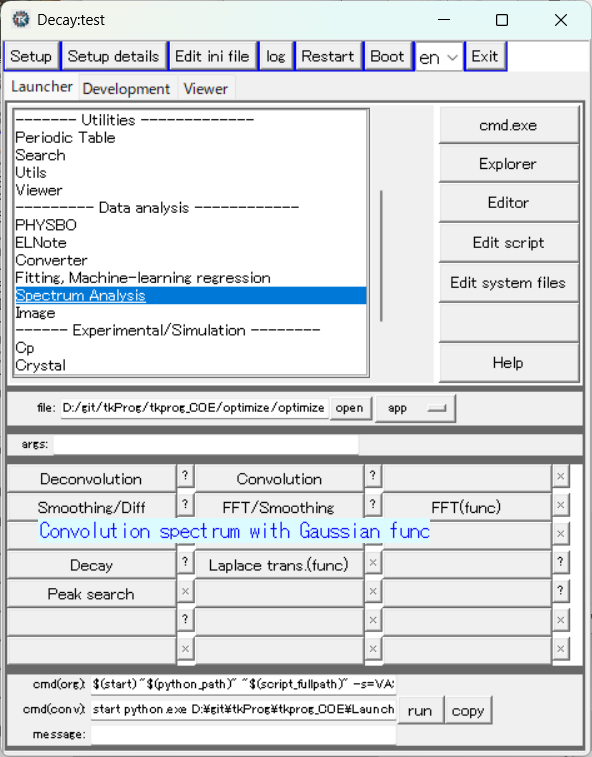 Launcher
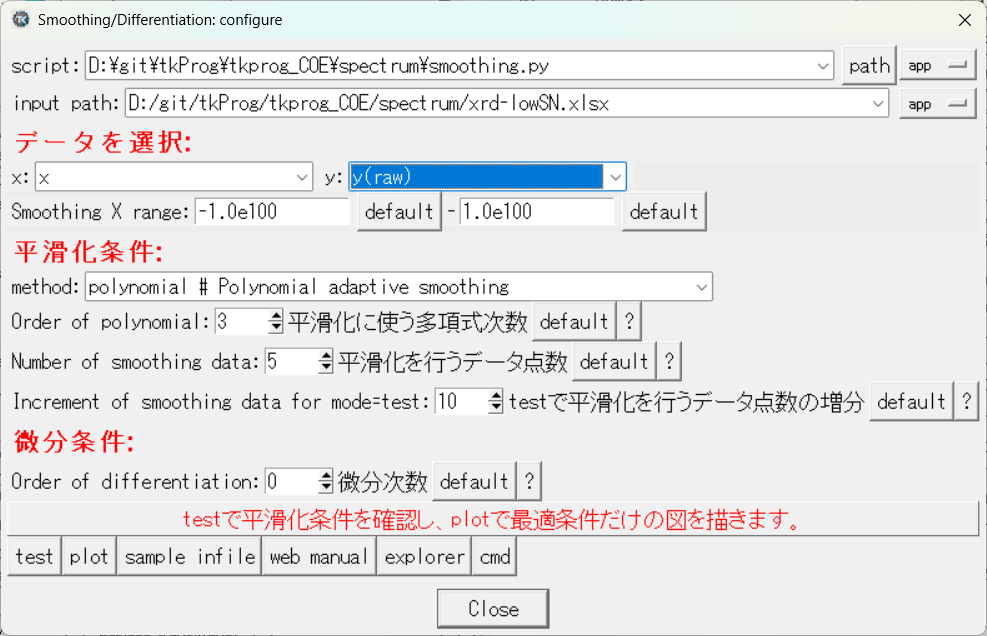 設定
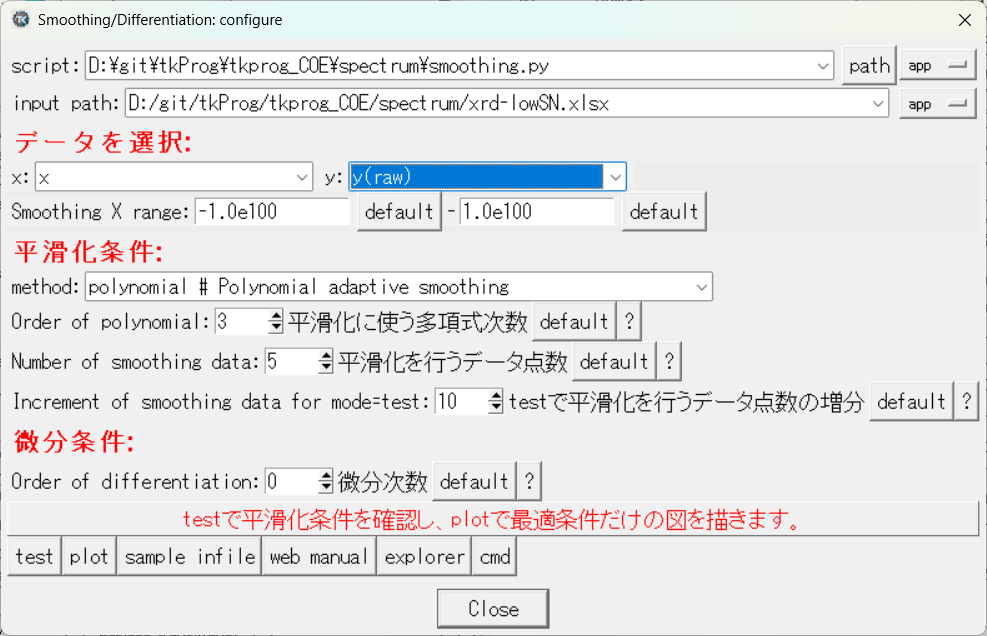 平滑化と微分
Excelの入力データに対し、x,yで選んだ関数に対して多項式適合平滑化、微分を行う。

Test: 異なる条件で平滑化を行い、最適条件を確認する
データの変数 “x:” と関数値 “y:” と選択する。
“xmin:”, “xmax:” で計算する範囲を選ぶ。
平滑化条件の “model:” は、単純移動平均 (simple moving average) が多項式適合平滑化より良いことは （まず）ないので、polynomialを選ぶ
“Order of polynomial:” で多項式の次数を選ぶ。この次数、+1、+2次の平滑化をtestする。
“Number of smoothing data:” で、平滑化に使うデータ点数を選ぶ。奇数のみ。
“Increment of smoothing data for mode=test:” に、testモードでの平滑化点数の増分を入力。5.の点数に、この数と２倍の数を加えた平滑化点数をtestする。
“test”ボタンを押して実行

Plot: 最適条件で平滑化したグラフのみを表示する。
“Order of polynomial:”, “Number of smoothing data:” に最適値を入力する
“plot”ボタンで描画

微分
“Order of differentiation” で微分次数を選択。0は微分しない。多項式の次数よりも高い微分は無意味。
test
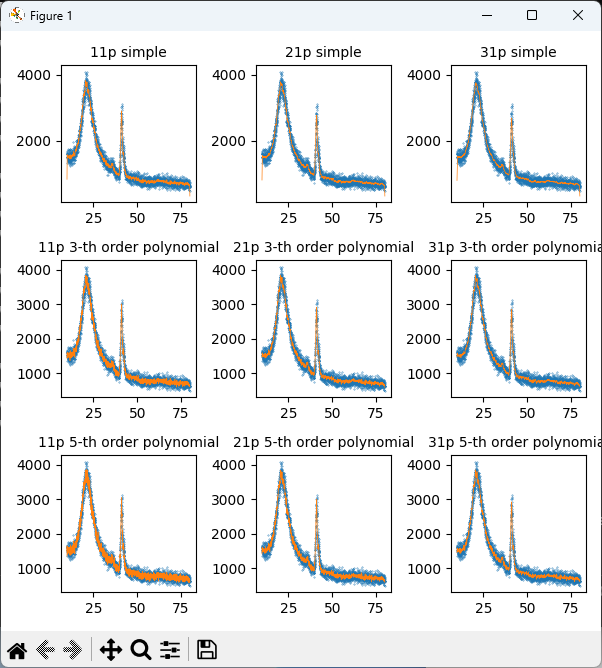 単純移動平均
平滑化点数を11,21,31点
2次多項式平滑化
平滑化点数を11,21,31点
5次多項式平滑化
平滑化点数を11,21,31点
平滑化
多項式適合法 (Savizky-Golay法) の重み
南茂夫, 科学計測のための波形データ処理, CQ出版社 (1986)
2次および3次多項式適合法の重み
1次: 単純移動平均
2次と3次は同じ重みになる
最適条件として、3次、31点を選んだ
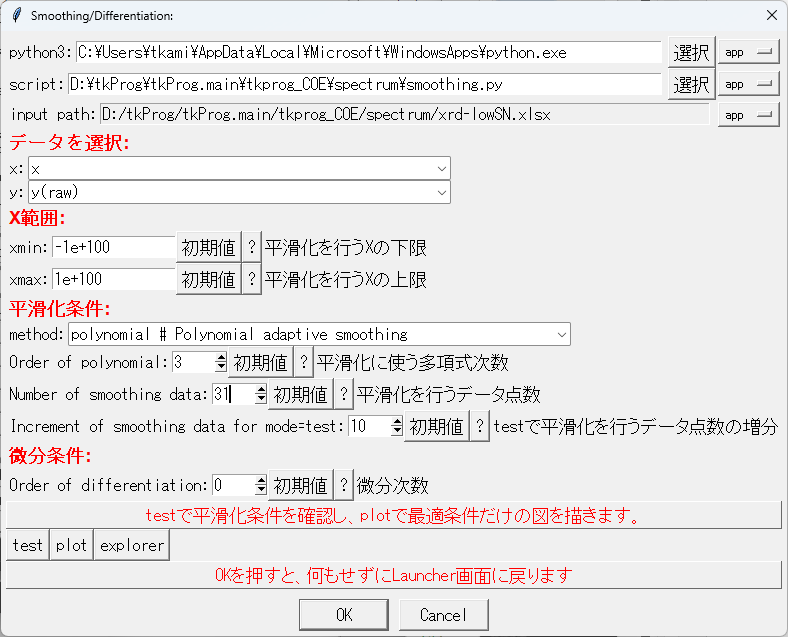 plot
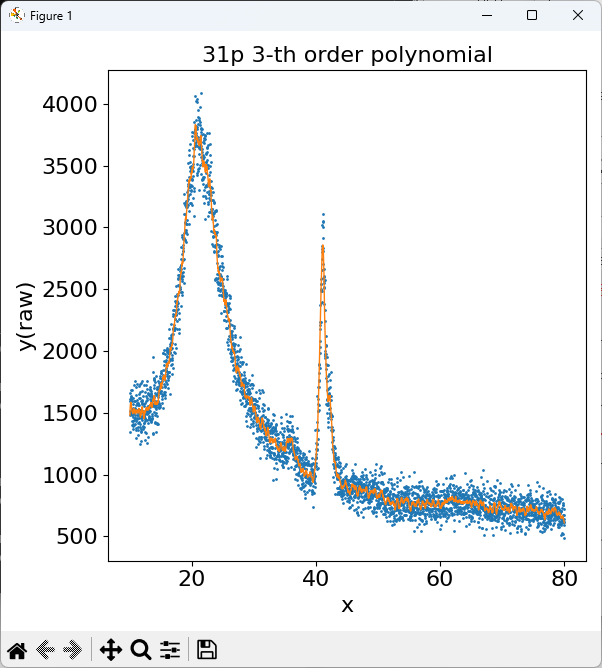 微分
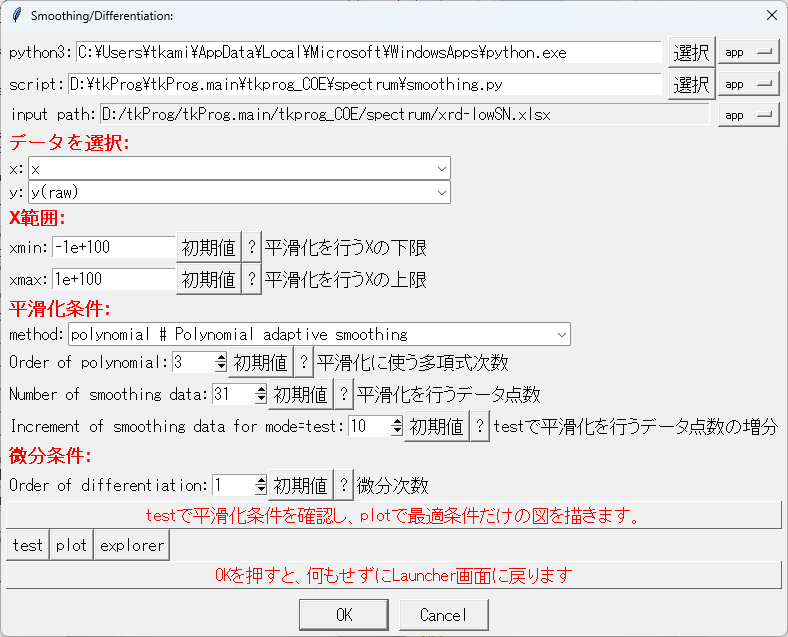 31点、51点で1次微分
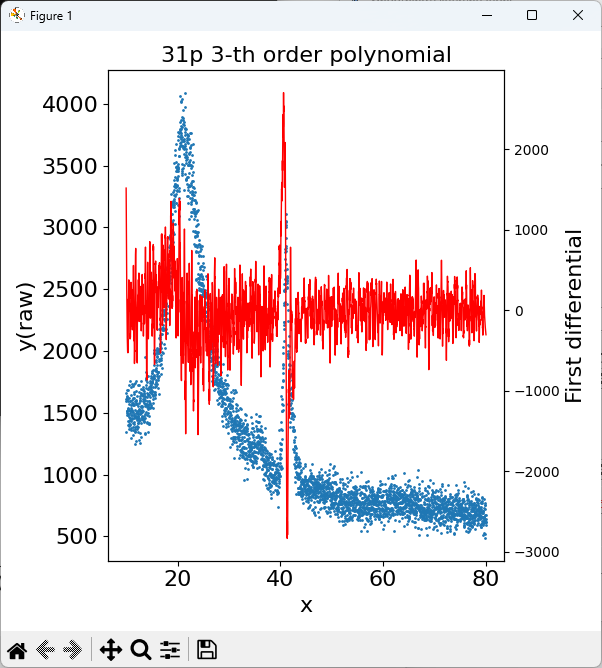 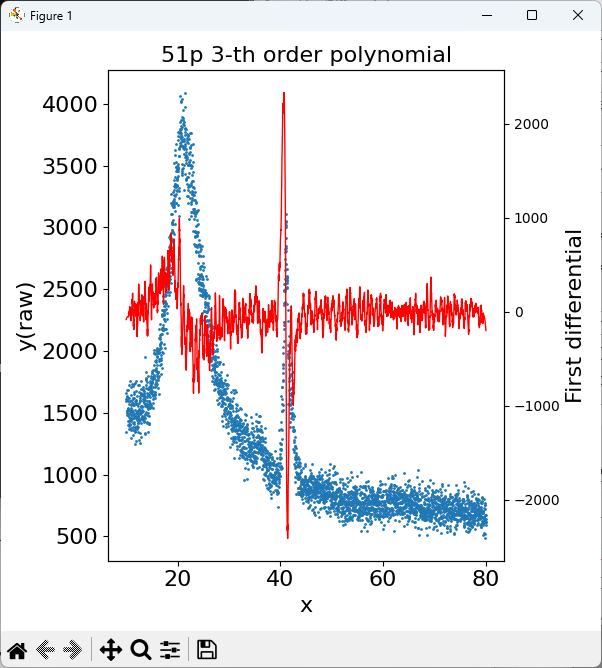 31点、51点で2次微分
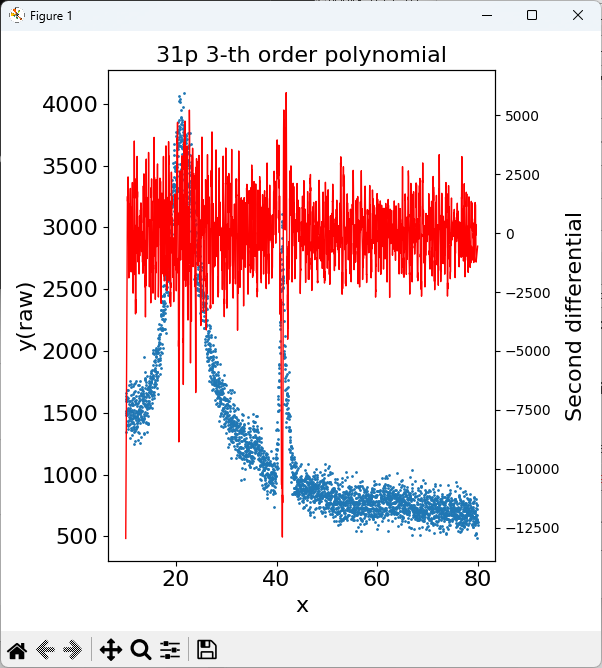 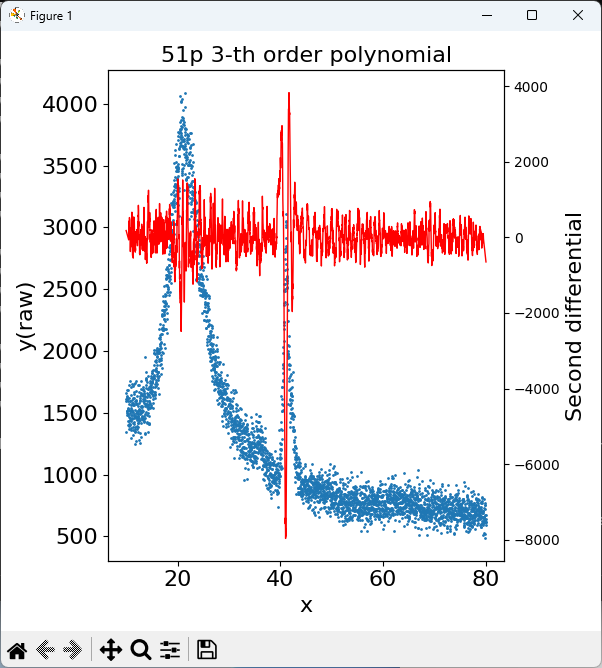 補足資料
Smoothing (平滑化)
Take some average for sample points・ Moving average (移動平均)
　・ Simple moving average (単純移動平均): 　　　Average of sequential data with the uniform weight 　・Weighted moving average (加重移動平均):　　　Average of sequential data with weight　　　　Weight： Linear, Triangular, Exponetnial, Gauss, etc…
Approximate sample points by some function・ Polynomial smoothing (多項式による平滑化)・ Smoothing spline (スプライン平滑化)
・ Least-squares method (最小二乗法)
Other
・ Fourier transformation (フーリエ変換)
Calculation
Smoothing (平滑化)
・ Moving average (移動平均法)　　Smoother with more sample points for average,　　but would alter the function shape if the function is not monotonic.　　=> Affect peak height, valley depth, peak width etc…
　　The range of averaged sample points larger than the peak width             => split peaks might become difficult to be separated.
Poor S/N ratio XRD pattern
Simple moving average: 5,11,31点
・  sample points
Red: 5-pointssimple moving average
Smoothing: Polynomial fit method (多項式適合法)
Adopt norder order polynomial to ns  sample points among the given n sample points, determined by LSQ
     データに norder次多項式を最小自乗法で求め、標本点の値を内挿する
Simple moving average: 5, 11, 31 points
Polynomial fit: 11, 31 points
Weights of polynomial fit (Savizky-Golay method)多項式適合法 (Savizky-Golay法) の重み
南茂夫, 科学計測のための波形データ処理, CQ出版社 (1986)
Table 5.1 Weights for order 2 and 3 polynomial fit
Order 1: Simple moving average
Orders 2 and 3 have the same weights
Calculation
Smoothing
Weight
Smoothing
wi
Smoothing
w23(j)
Filter and convolution
Convolution:　Matrix product ofdata vector and filter
Filter
Weights for various smoothing
Equivalent to convolution using these functions
Weights
Order 2 and 3 polynomial fit using (2m+1) points
Equivalent toconvolution usingthese functions
Smoothing by python library
Multi-dimensional filter, convolution, image processing